Resource Sharing Workflow Profiles
Managing Flexible Resource Sharing Workflows
Moshe Shechter | Alma Product Manager
Topics
What are Workflow Profiles ?
How are they configured ?
Borrower Workflow Profile Options
Lender Workflow Profile Options
2
What are Workflow Profiles ?
3
What are Workflow Profiles ?
Resource sharing workflows may include many steps
Not all steps may be desired by all libraries. For example:	
Some libraries do not want to allow recalls
Some libraries do not want to allow patrons to request renewal
Some libraries want to allow patron to request renewals, but want to have a librarian mediate the renew request
Workflow Profiles enable configuring which of the resource sharing steps are allowed for library managed workflows
4
How are they configured ?
5
How are they configured ?
Alma allows defining separately:
Borrowing Workflow Profile. 
For some actions the profile defines how the partner will be managed when the partner acts as my library’s borrower. 
For some actions the profile defines how the partner will be managed when the partner acts as my library’s lender. 

Lending Workflow Profile. 
For some actions the profile defines how the partner will be managed when the partner acts as my library’s lender. 
For some actions the profile defines how the partner will be managed when the partner acts as my library’s borrower. 


You must look up the specific action you are configuring to know whether it should be configured on the Borrowing or on the Lending Workflow Profile
6
For Example …
In the below example:
The BORROW Workflow Profile defines how resource sharing workflow will be managed when Evergreen State is the borrower to which my library is lending

The LEND Workflow Profile defines how resource sharing workflow will be managed when Evergreen State is the lender from which my library is borrowing
You must look up the specific action you are configuring to know whether it should be configured on the Borrowing or on the Lending Workflow Profile
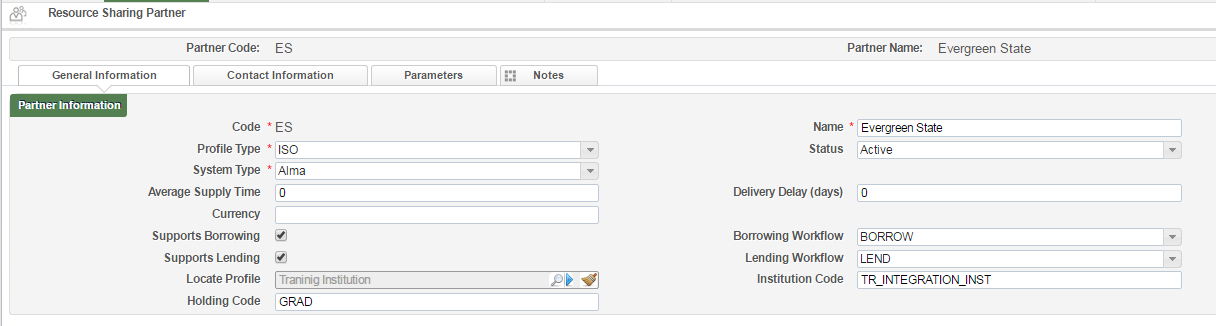 7
How are they configured ?
How are they configured ?
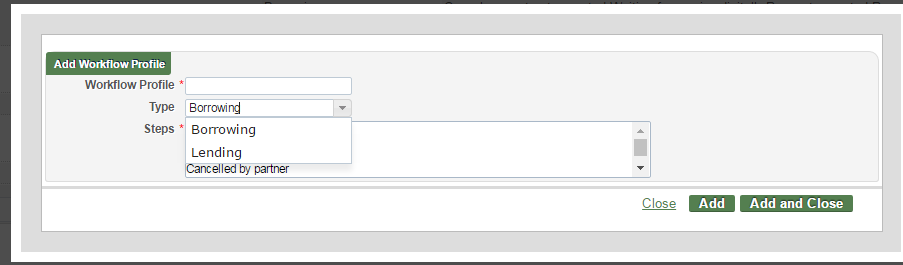 9
How are they configured ?
Workflow Profiles are linked to Partner records, and define how the workflows will be managed when that partner is the peer partner
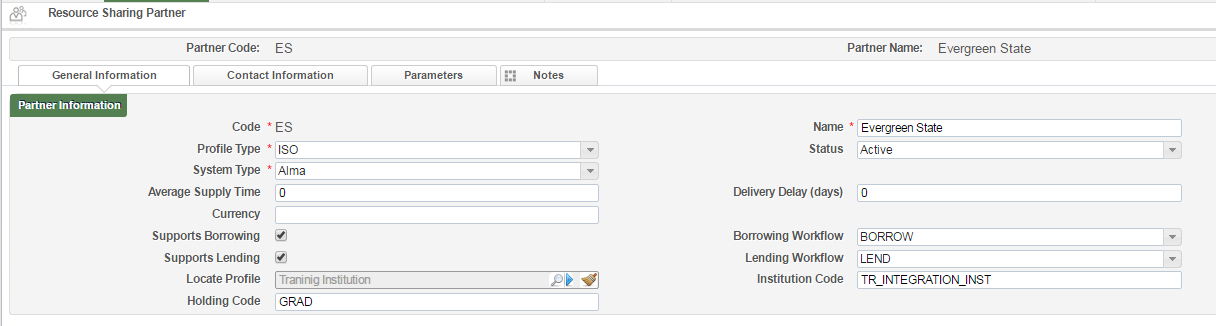 10
Borrower Workflow Profile Options
11
Borrowing Workflow Profile – Automatic Renew
This action is relevant for workflows of type:
ISO
NCIP P2P
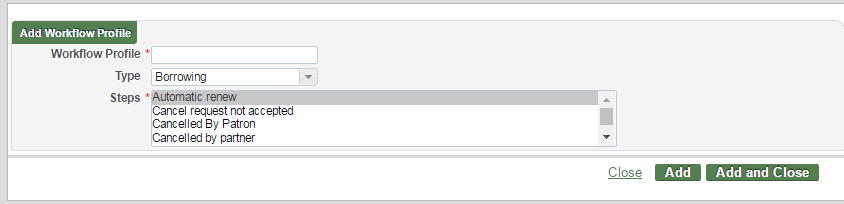 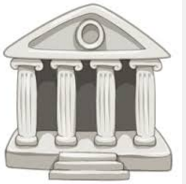 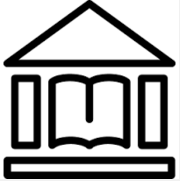 Renew
Borrower Library
Lender Library
When the linked partner borrowed from me and is requesting to renew:
Will I automatically respond with ‘Renew Accepted’ and renew the shipped loan
12
12
Borrowing Workflow Profile – Manual Renew
This action is relevant for all workflow types
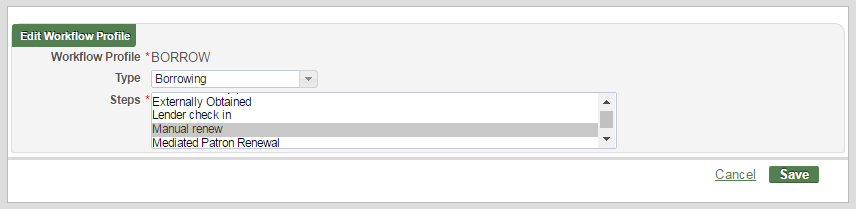 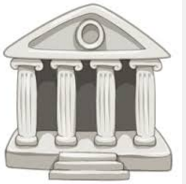 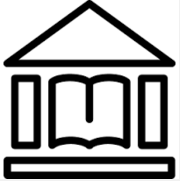 Borrower Library
Lender Library
Will I be able to renew items that have been shipped to the linked partner
13
13
Borrowing Workflow Profile – Manual Renew
This action is relevant for all workflow types
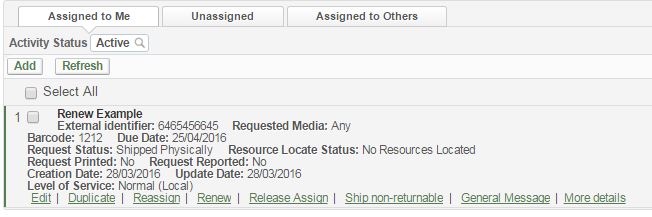 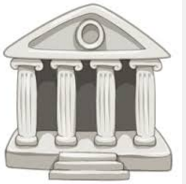 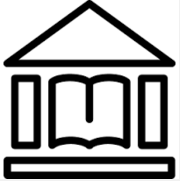 Borrower Library
Lender Library
Will I be able to renew items that have been shipped to the linked partner
14
14
Borrowing Workflow Profile – Mediated Patron Renew
This action is relevant for all workflow types
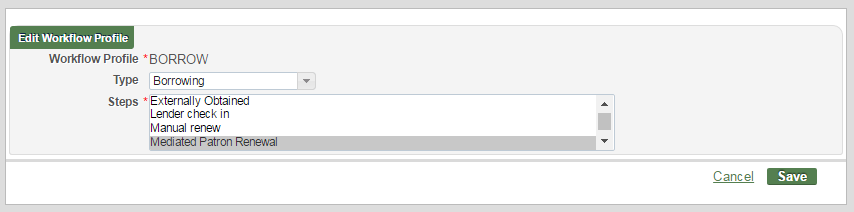 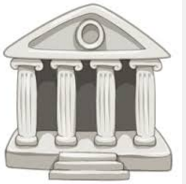 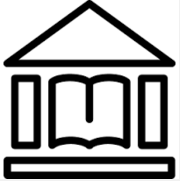 Borrower Library
Lender Library
When the linked partner is my lender:
Patron may request renewal from Primo
If patron requests to renew, the renew message will not be automatically sent to the lender.  Instead, the request status will change to Mediated Patron Renewal
15
15
Borrowing Workflow Profile – Mediated Patron Renew
This action is relevant for all workflow types
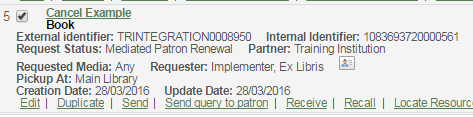 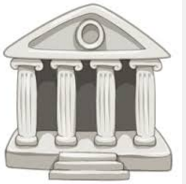 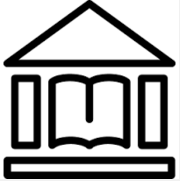 Borrower Library
Lender Library
When the linked partner is my lender:
Patron may request renewal from Primo
If patron requests to renew, the renew message will not be automatically sent to the lender.  Instead, the request status will change to Mediated Patron Renewal
16
16
Borrowing Workflow Profile – Cancelled by Patron
This action is relevant for all workflows types
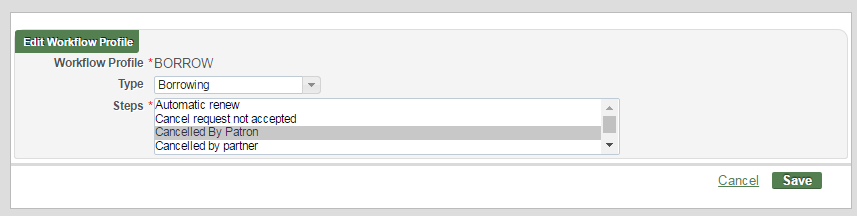 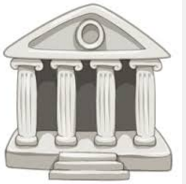 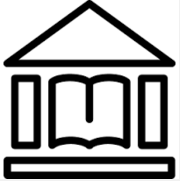 Borrower Library
Lender Library
When the linked partner is my lender:
Can the patron cancel the request from the Primo My Account requests list
17
17
Borrowing Workflow Profile – Cancelled by Staff
This action is relevant for all workflows types
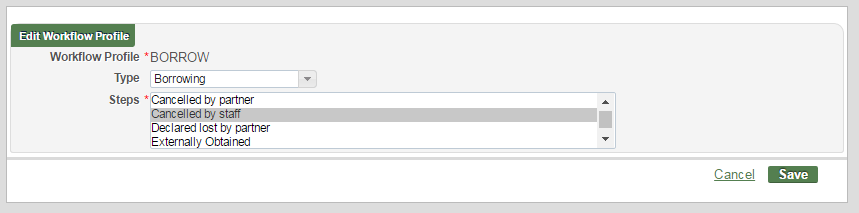 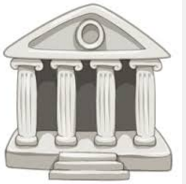 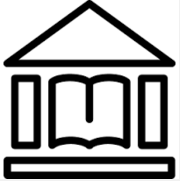 Borrower Library
Lender Library
When the linked partner is my lender:
Can the staff cancel the request from the Alma screen
18
18
Borrowing Workflow Profile – Cancelled by Staff
This action is relevant for all workflows types
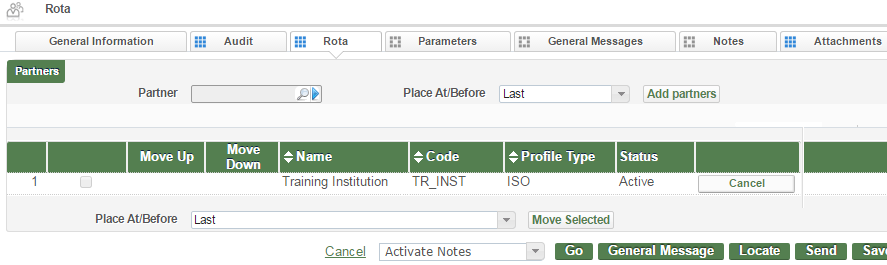 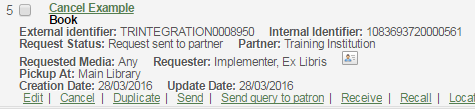 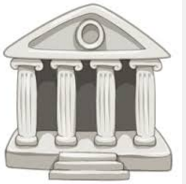 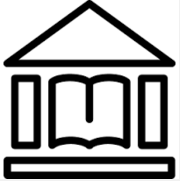 Borrower Library
Lender Library
When the linked partner is my lender:
Can the staff cancel the request from the Alma screen
19
19
Borrowing Workflow Profile – Waiting for Cancel Response
This action is relevant for workflows of type:
ISO
NCIP P2P
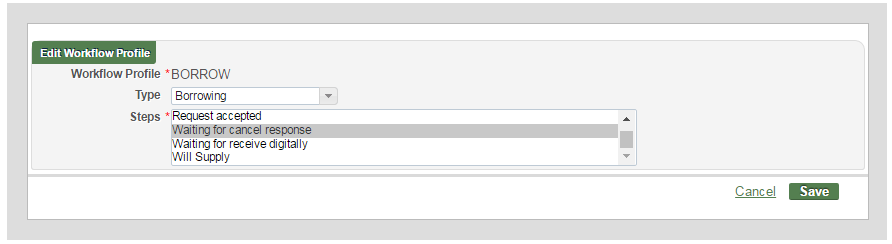 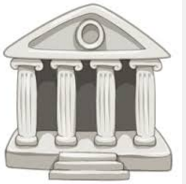 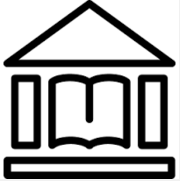 Borrower Library
Lender Library
When the linked partner is my lender:
Will I wait for a cancellation response. 
If selected, every cancelled request will be Waiting for Cancel Reply until lender accepts the cancellation
20
20
Borrowing Workflow Profile – Waiting for Cancel Response
This action is relevant for workflows of type:
ISO
NCIP P2P
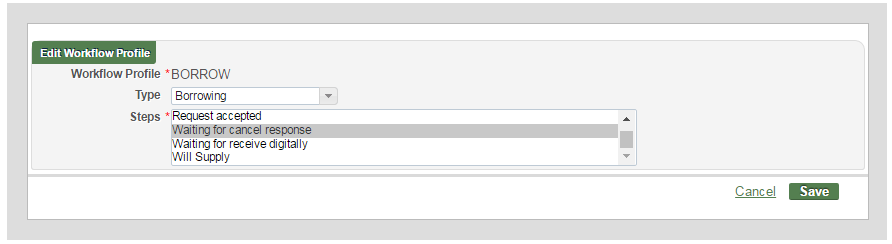 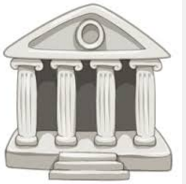 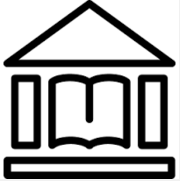 Borrower Library
Lender Library
When the linked partner is my lender:
Will I wait for a cancellation response. 
If not selected, every cancelled request will be considered cancelled without waiting for the lender to accept the cancellation
21
21
Borrowing Workflow Profile – Recalled by Partner
This action is relevant for workflows of type:
ISO
NCIP P2P
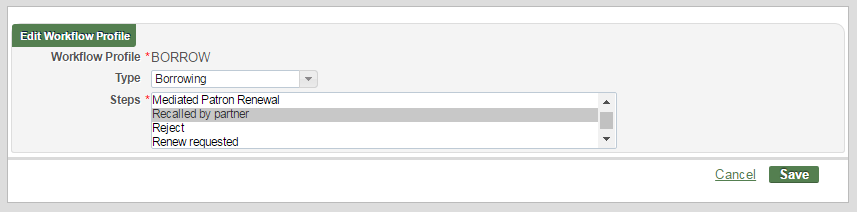 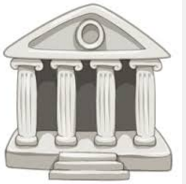 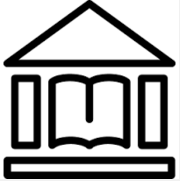 Borrower Library
Lender Library
If selected:
Request that has been shipped to the borrower will be recalled if requested by a library patron
22
22
Borrowing Workflow Profile – Reject
This action is relevant for all workflow types:
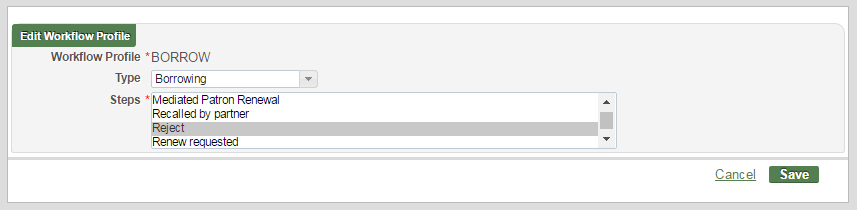 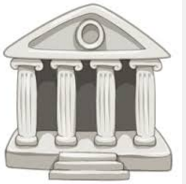 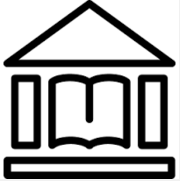 Borrower Library
Lender Library
When the linked partner is my lender:
Can I manually reject the request using the Reject option
23
23
Borrowing Workflow Profile – Reject
This action is relevant for all workflow types:
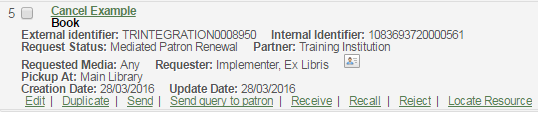 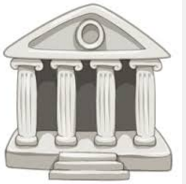 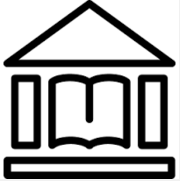 Borrower Library
Lender Library
The recommended use is for ISO and NCIP P2P partners to disable this option. For these users, the rejection is expected to be reported by the lender and not manually triggered by the borrower
24
24
Borrowing Workflow Profile – Lender Check In
This action is relevant for workflows of type:
ISO
NCIP P2P
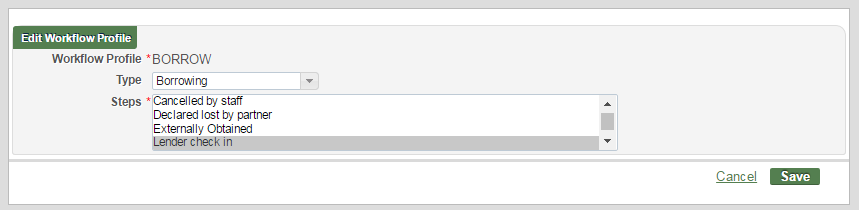 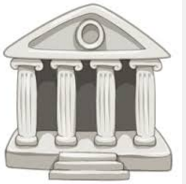 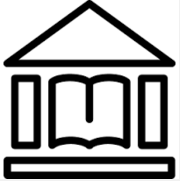 Borrower Library
Lender Library
If selected:
Request that has been returned by the borrower will be not be closed until checked in
25
25
Borrowing Workflow Profile – Lender Check In
This action is relevant for workflows of type:
ISO
NCIP P2P
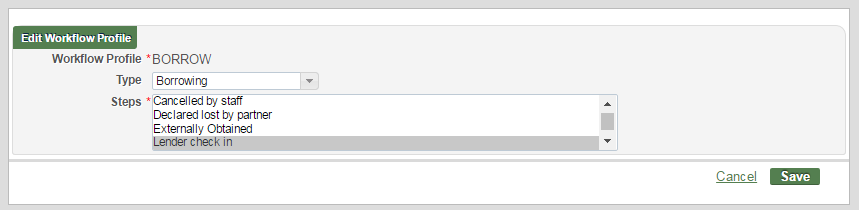 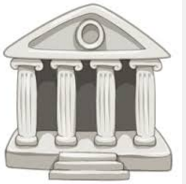 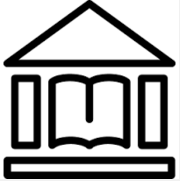 Borrower Library
Lender Library
If not selected:
Request that has been returned by the borrower will be closed automatically
26
26
Borrowing Workflow Profile – Receive Digitally
This action is relevant for workflows of all types
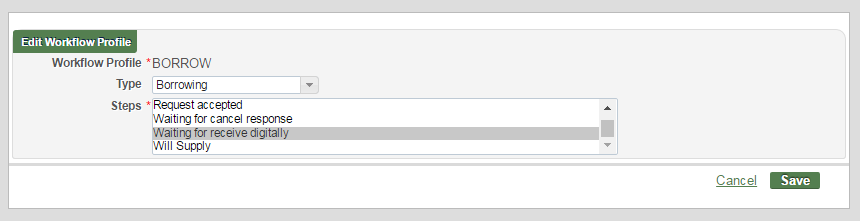 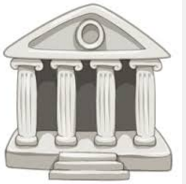 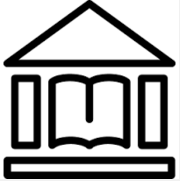 Borrower Library
Lender Library
If selected:
Request that has been shipped digitally to the linked borrower will remain open until a Received indication is received from the borrower
27
27
Borrowing Workflow Profile – Receive Digitally
This action is relevant for workflows of all types
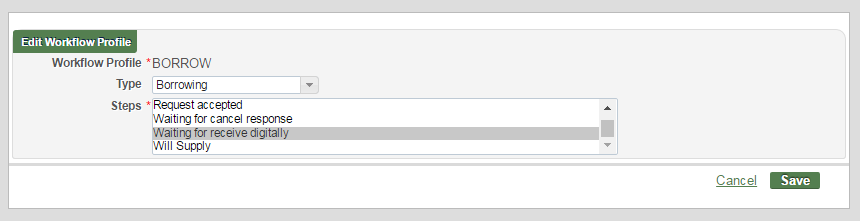 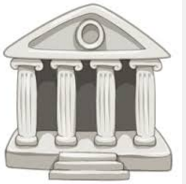 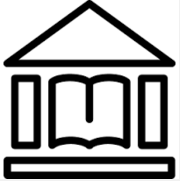 Borrower Library
Lender Library
If not selected:
Request that has been shipped digitally to the linked borrower will be considered closed
28
28
Borrowing Workflow Profile – Will Supply
This action is relevant for workflows of types:
ISO
NCIP P2P
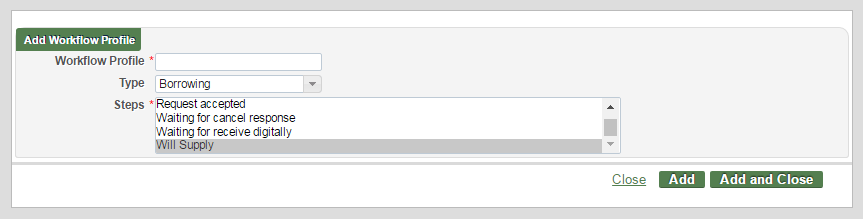 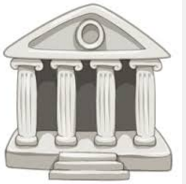 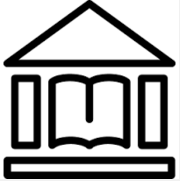 Borrower Library
Lender Library
Will I be able to respond with ‘Will Supply’ to requests that have been received from a linked borrower
29
29
Borrowing Workflow Profile – Externally Obtained
This action is relevant for workflows of type:
External System
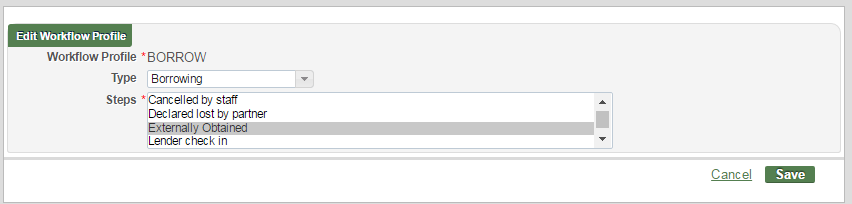 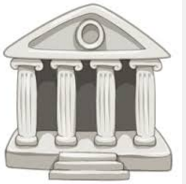 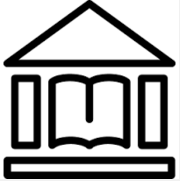 Borrower Library
Lender Library
This option should be used when the lending partner is the CCC GetItNow partner. Please refer to https://knowledge.exlibrisgroup.com/Alma/Training/02_What's_New_Videos_2015/01_December_2015_Release/Support_for_CCC_GetItNow_Service_in_Resource_Sharing for more information
30
30
Borrowing Workflow Profile
All other workflow options effect only whether it will be possible to manually change the request status to the selected status
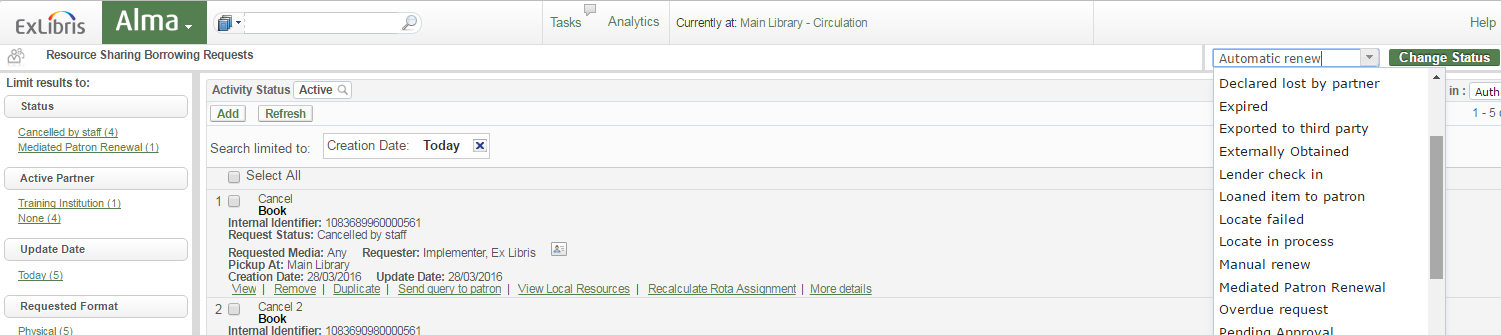 31
Lender Workflow Profile Options
32
Lender Workflow Profile – Lender Check In
This action is relevant for workflows of all types:
ISO
NCIP P2P
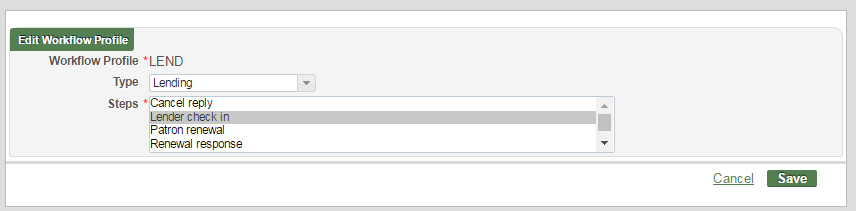 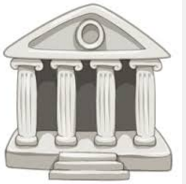 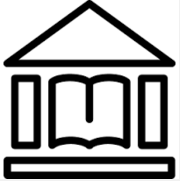 Borrower Library
Lender Library
When the linked partner is my lender:
If selected then returned borrowing requests will not be considered completed until a check in message is received
33
33
Lender Workflow Profile – Lender Check In
This action is relevant for workflows of all types:
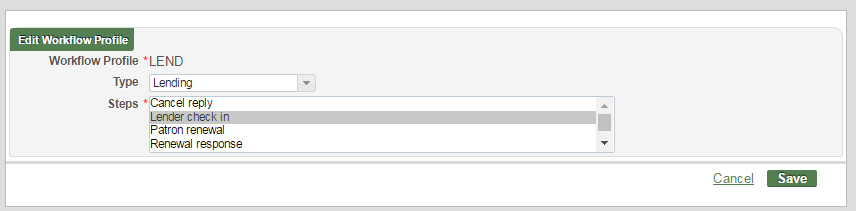 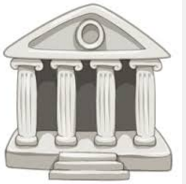 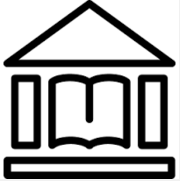 Borrower Library
Lender Library
When the linked partner is my lender:
If not selected then returned borrowing requests will be considered completed once returned, without waiting for a lender confirmation
34
34
Lending Workflow Profile – Renew Response
This action is relevant for all workflow types
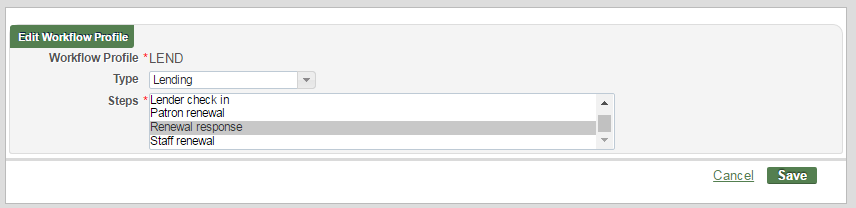 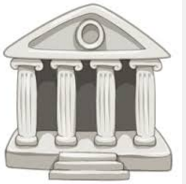 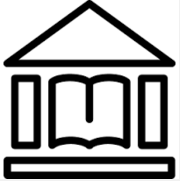 Borrower Library
Lender Library
When the linked partner is my lender:
If selected then renew requests will be considered ‘Waiting for Renew Approval’ until lender approval is received
35
35
Lending Workflow Profile – Renew Response
This action is relevant for all workflow types
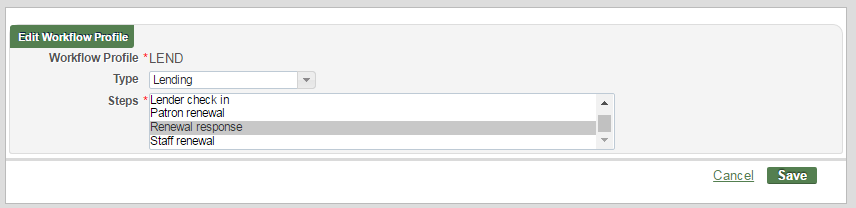 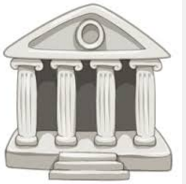 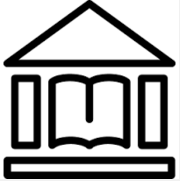 Borrower Library
Lender Library
When the linked partner is my lender:
If not selected then renew requests will be considered approved without waiting for lender approval
36
36
Lending Workflow Profile – Patron Renewal
This action is relevant for all workflow types
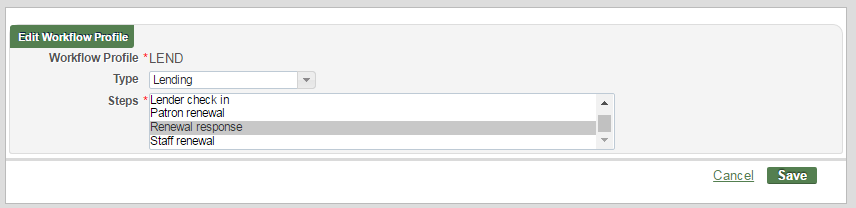 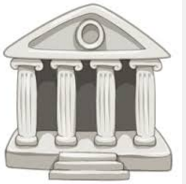 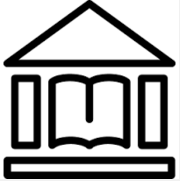 Borrower Library
Lender Library
When the linked partner is my lender:
Will patrons be able to request renewals from Primo
37
37
Lending Workflow Profile – Staff Renewal
This action is relevant for all workflow types
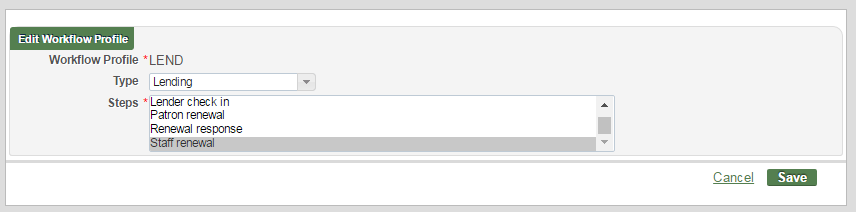 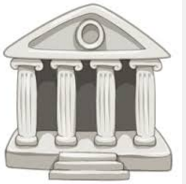 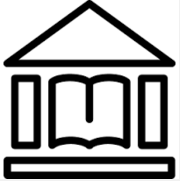 Borrower Library
Lender Library
When the linked partner is my lender:
Will staff be able to request renewals from Alma
38
38
THANK YOU
Moshe.shechter@exlibrisgroup.com